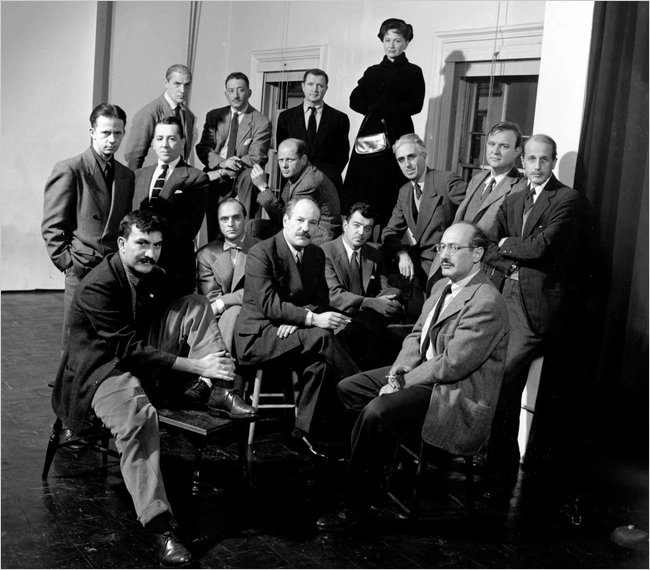 “T Οι οξύθυμοι, 1950. Πρώτη σειρά: Θόδωρος Στάμος (1922-1997), Jimmy Ernst (1920-1984), Barnett Newman (1905-1970), James Brooks (1906-1992), Mark Rothko (1903-1970). Δεύτερη σειρά: Richard Pousette-Dart (1916-1992), William Baziotes (1912-1963), Jackson Pollock (1912-1956), Clyfford Still (1904-1980), Robert Motherwell (1915-1991), Bradley Walker Tomlin (1899-1955). Τρίτη σειρά: Willem de Kooning (1904-1997), Adolph Gottlieb (1903-1974), Ad Reinhardt (1913-1967), Hedda Sterne (1910-2011). — Φωτ.: Nina Leen (1914-1995), © περ. Life.
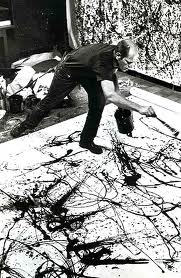 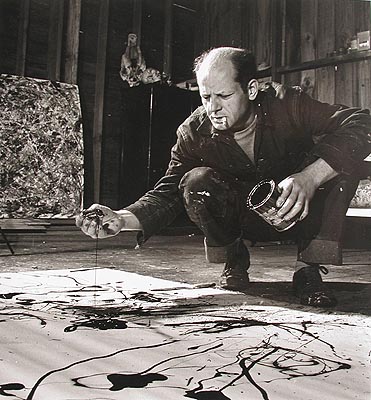 O Jackson Pollock (1912-1956) επί το έργον.
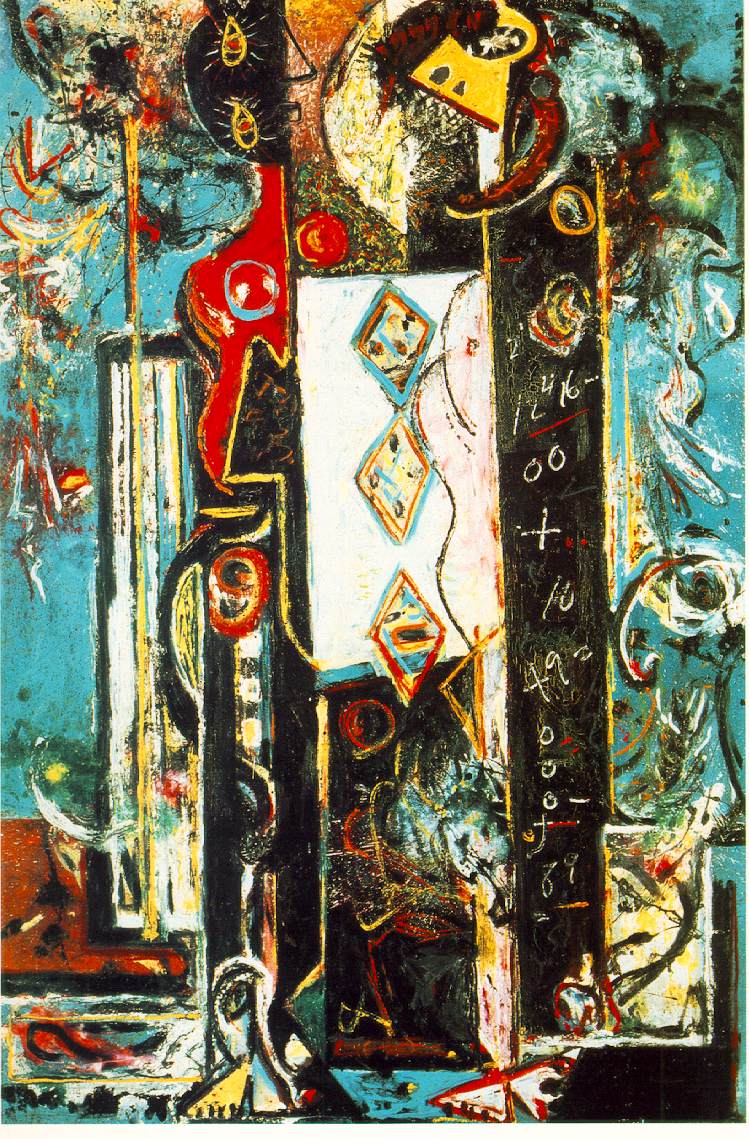 Jackson Pollock (1912-1956), Αρσενικό - Θηλυκό, 1942, ελαιογραφία σε μουσαμά, Φιλαδέλφεια, Μουσείο Τέχνης.
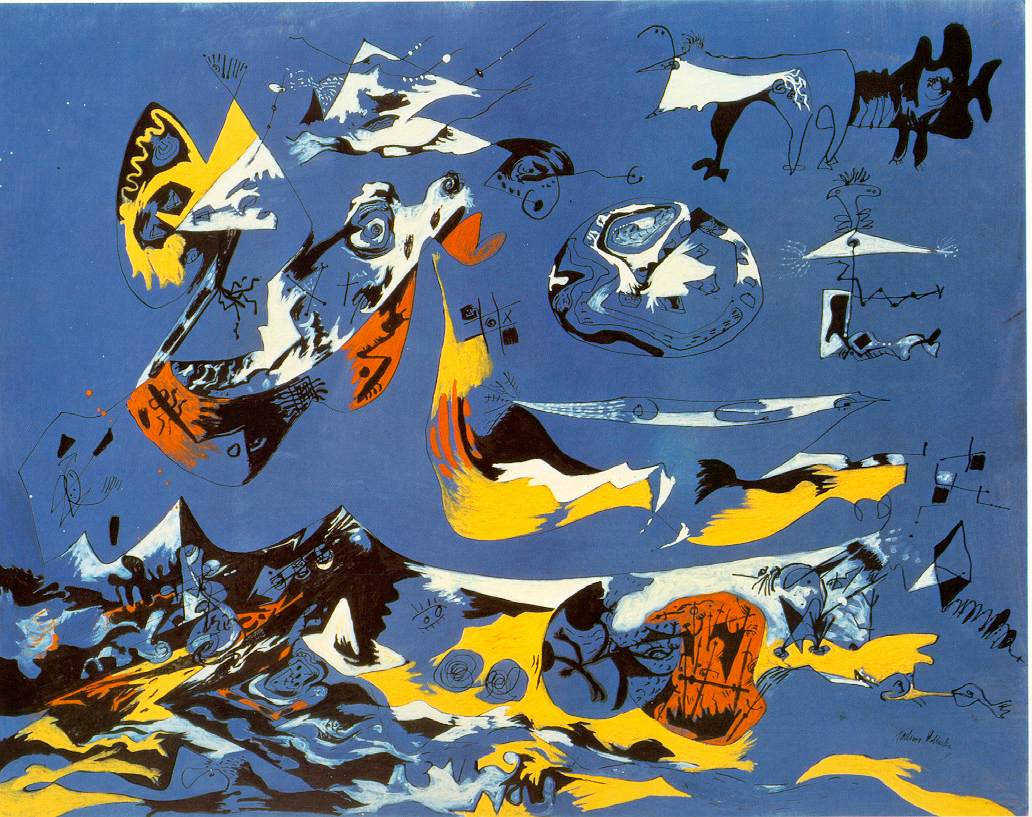 Jackson Pollock (1912-1956), Μπλε (Moby Dick), π. 1943, υδροκομμιογραφία και μελάνη σε ξύλο, Οχάρα, Μουσείο Kurashiki.
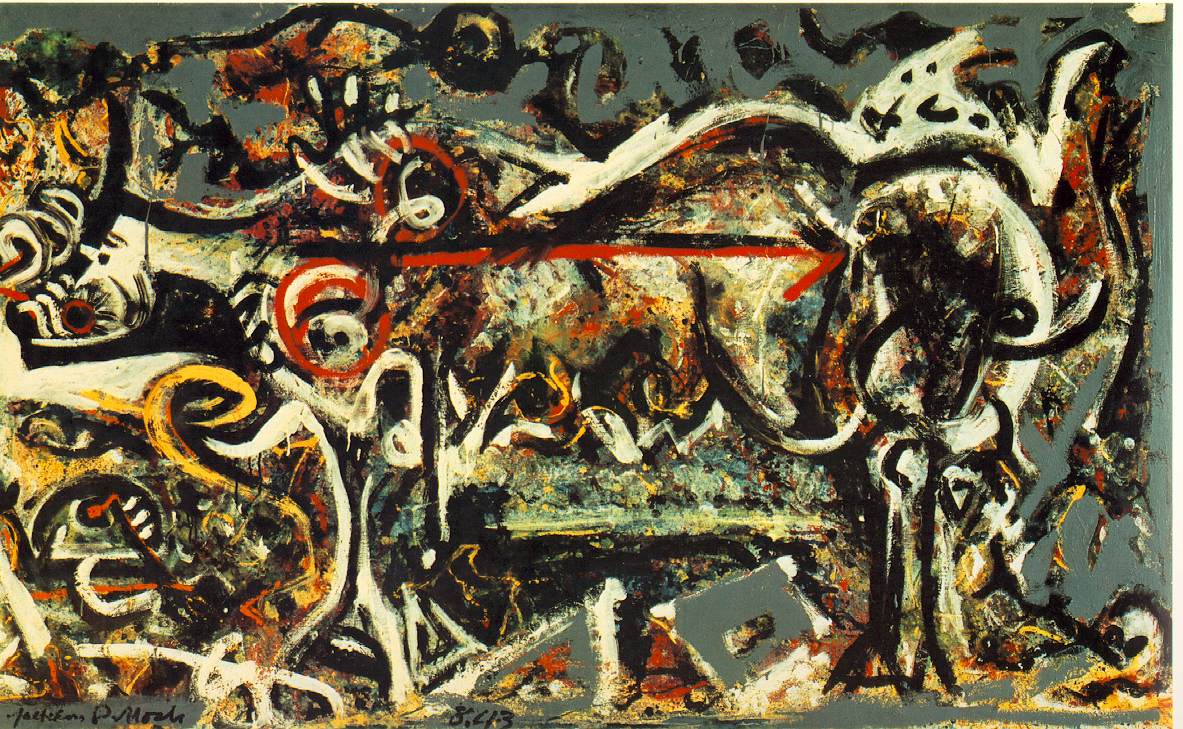 Jackson Pollock (1912-1956), Λύκαινα, 1943, ελαιογραφία, υδροκομμιογραφία και γύψος σε μουσαμά, Νέα Υόρκη, Μουσείο Μοντέρνας Τέχνης.
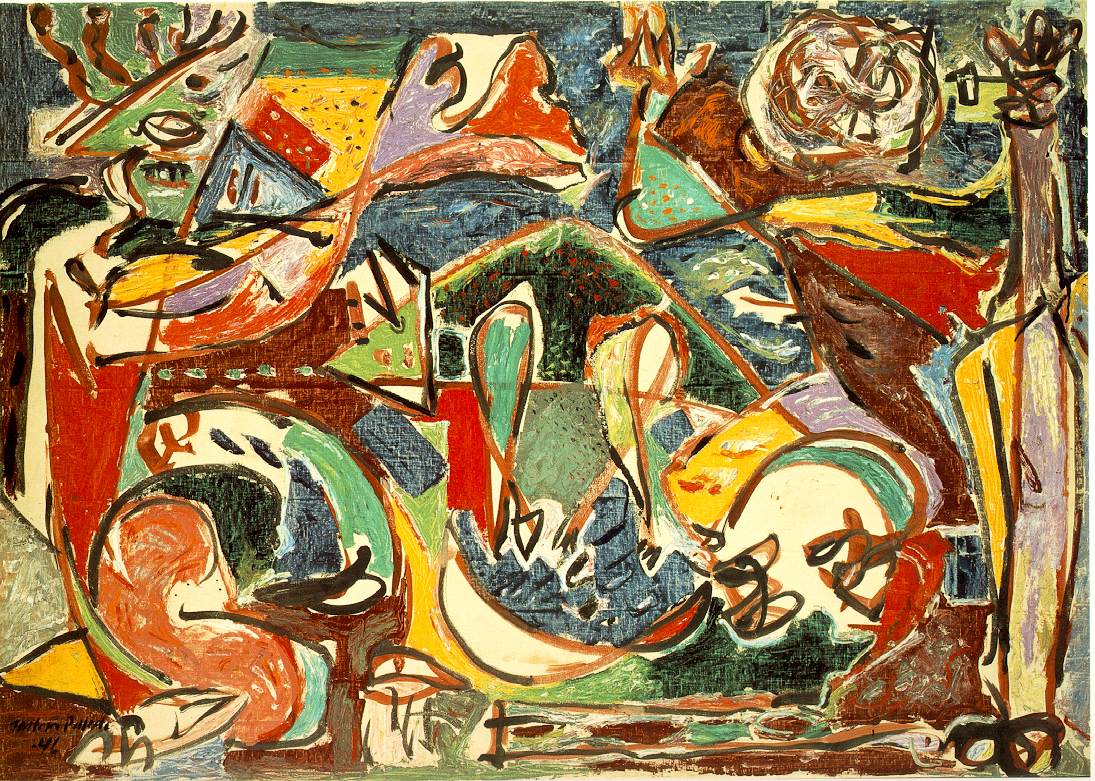 Jackson Pollock (1912-1956), Το κλειδί, 1946, ελαιογραφία σε μουσαμά, Σικάγο, Ινστιτούτο Τέχνης.
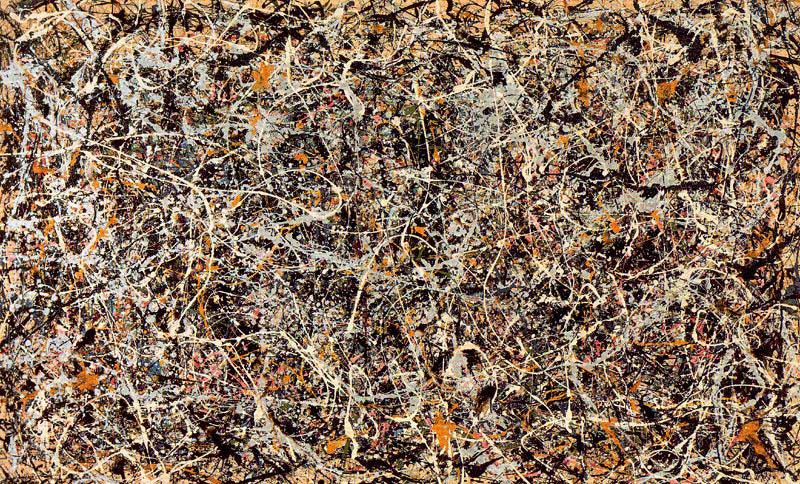 Jackson Pollock (1912-1956), Αριθμός 1, 1949, ελαιογραφία σε μουσαμά.
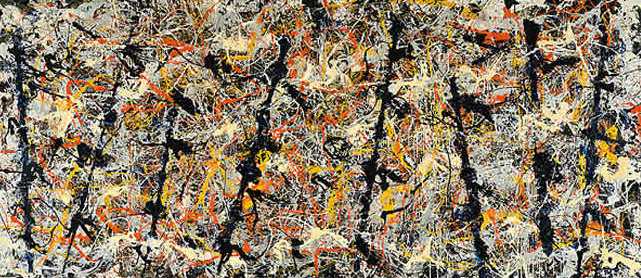 Jackson Pollock (1912-1956), Μπλε πάσσαλοι: Αριθμός 11, 1952, χρώματα σμάλτου και αλουμινίου με γυαλί σε μουσαμά, 212 × 489 εκ., Καμπέρα, Εθνική Πινακοθήκη Αυστραλίας.
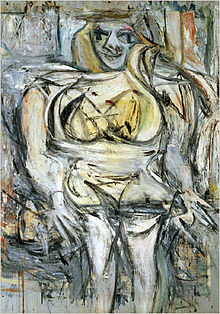 Willem de Kooning (1904-1997), Γυναίκα 3, 1953, ελαιογραφία σε μουσαμά, Ιδιωτική συλλογή.
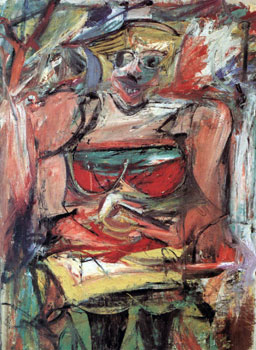 Willem de Kooning (1904-1997), Γυναίκα 5, 1952-53, ελαιογραφία σε μουσαμά, Καμπέρα, Εθνική Πινακοθήκη Αυστραλίας.
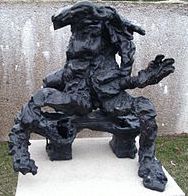 Willem de Kooning (1904-1997), Γυναίκα καθισμένη σε παγκάκι, 1972, ορείχαλκος, Ουάσιγκτον, Μουσείο και Κήπος Γλυπτικής Hirshhorn.
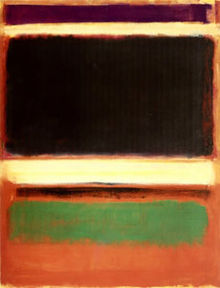 Mark Rothko (1903-1970), Αρ. 3/Αρ. 13 (Κόκκινο, μαύρο, πράσινο σε πορτοκαλί), 1949, ελαιογραφία σε μουσαμά, 216,5 x 165 εκ., Νέα Υόρκη, Μουσείο Μοντέρνας Τέχνης.
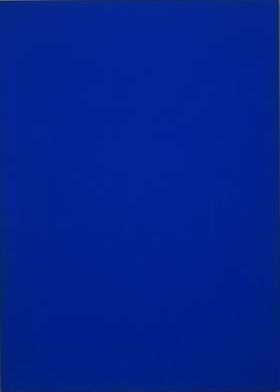 Yves Klein (1928-1962), Μονόχρωμο, 1961, ακρυλικά σε ξύλο, 195 × 140 εκ., Νέα Υόρκη, Μουσείο Μοντέρνας Τέχνης.
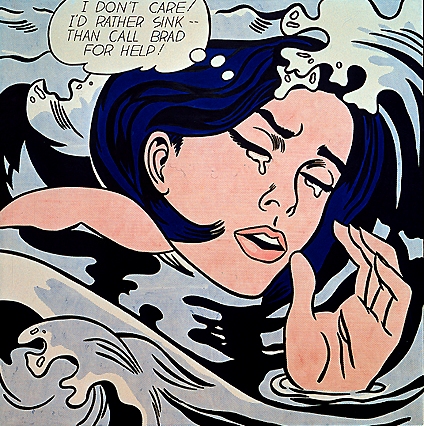 Roy Lichtenstein (1923-1997), Γυναίκα που πνίγεται, ακρυλικά σε μουσαμά.
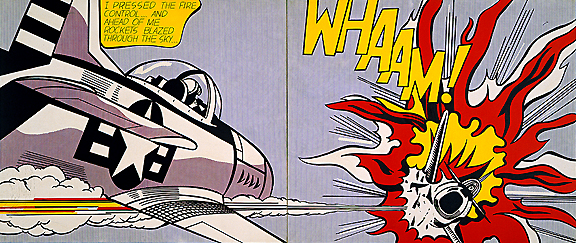 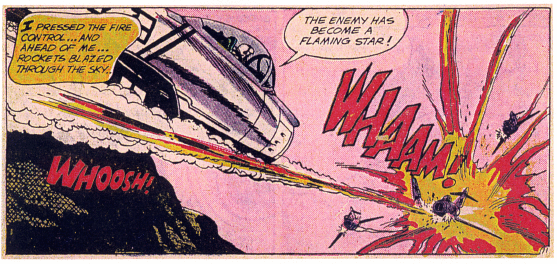 Πάνω: Roy Lichtenstein (1923-1997), Whaam!, 1963, ακρυλικά σε μουσαμά, Λονδίνο, Πινακοθήκη Tate. Κάτω: Το πρότυπο του έργου.
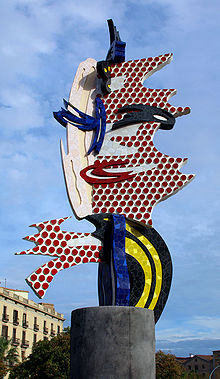 Roy Lichtenstein (1923-1997), Κεφάλι, 1992, κεραμικό και οπλισμένο σκυρόδεμα, 19,5 x 14 x 0,18 μ., Βαρκελώνη.
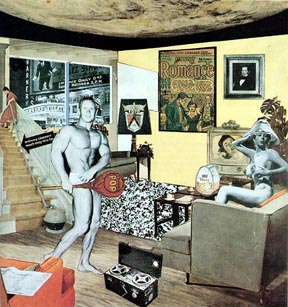 Richard Hamilton (1922-2011), Τι κάνει τα σημερινά σπίτια τόσο διαφορετικά, τόσο ελκυστικά;, 1956,κολάζ, 26 × 24,8 εκ., Τυβίγγη, Αίθουσα Τέχνης.
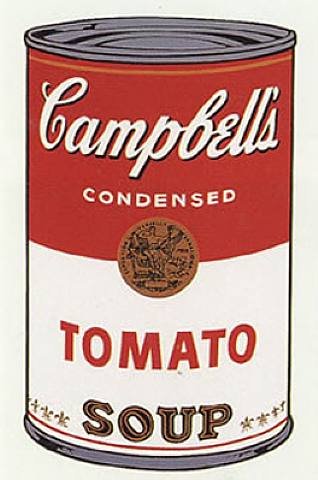 Andy Warhol (1928-1987), Ντοματόσουπα Campbell, 1968,μεταξοτυπία.
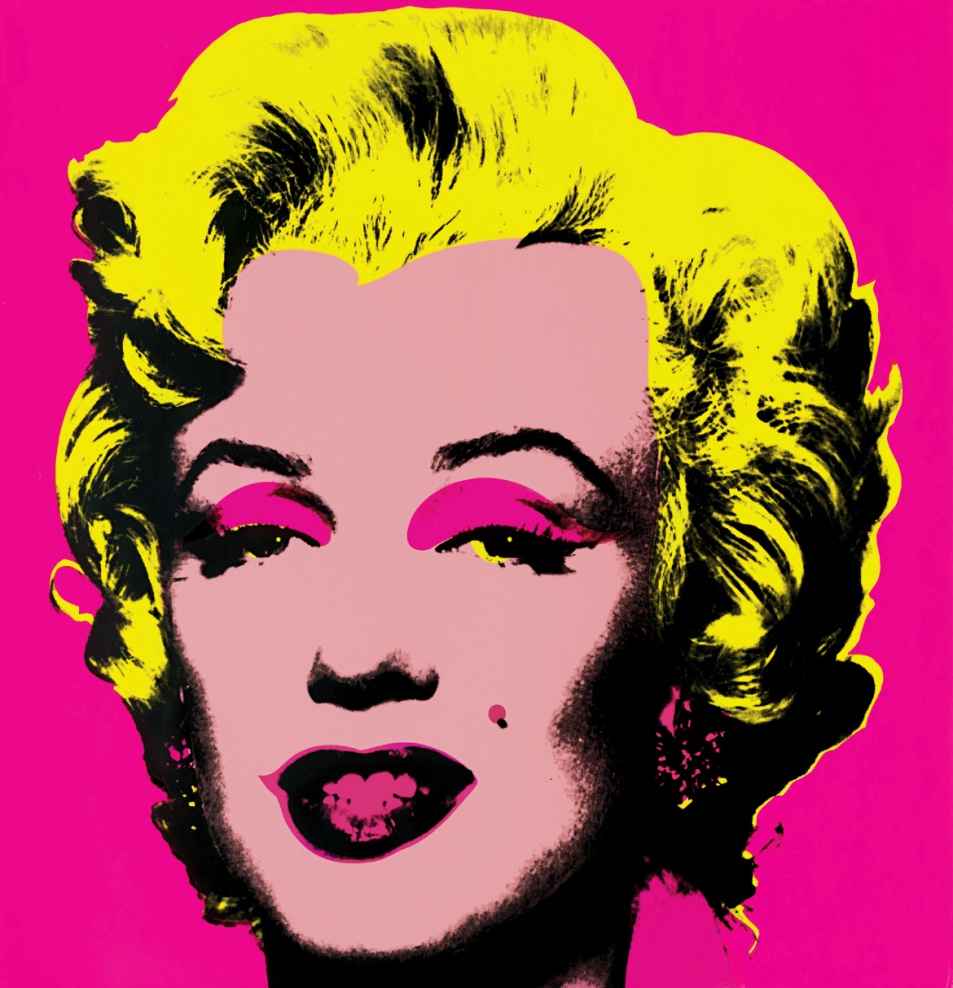 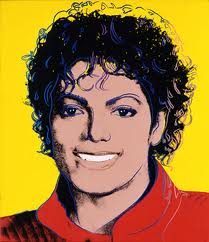 Αριστερά: Andy Warhol (1928-1987), Marilyn Monroe, μεταξοτυπία.Δεξιά: Andy Warhol (1928-1987), Michael Jackson, μεταξοτυπία.
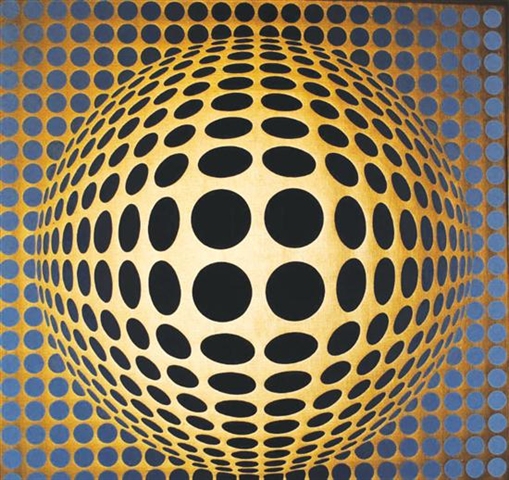 Victor Vasarely (1906-1997), Vega-or-va, 1969, τέμπερα σε μουσαμά, 70 × 70 εκ.
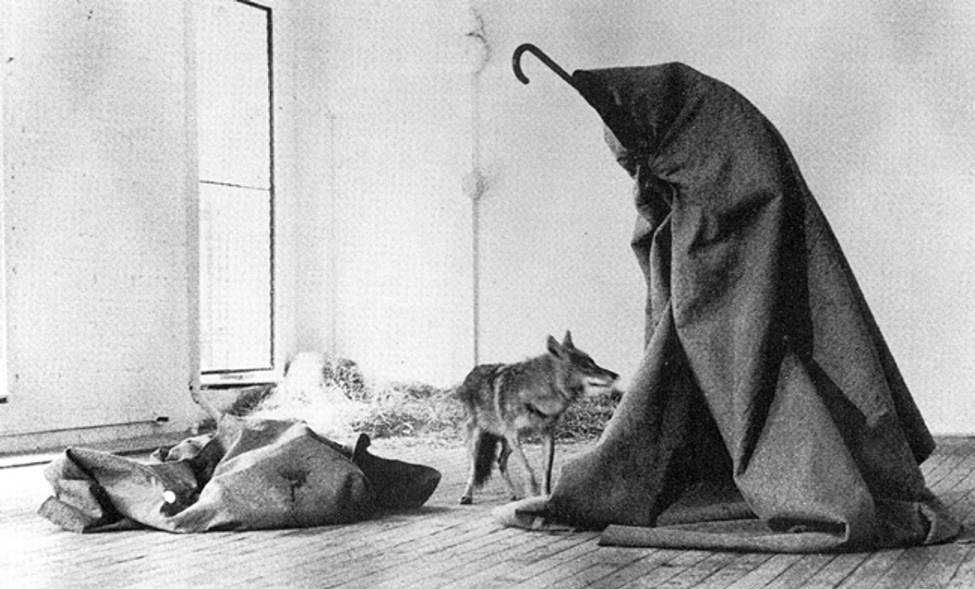 Joseph Beuys (1921-1986), Μου αρέσει η Αμερική και της αρέσω κι εκείνης, 1974,εγκατάσταση.
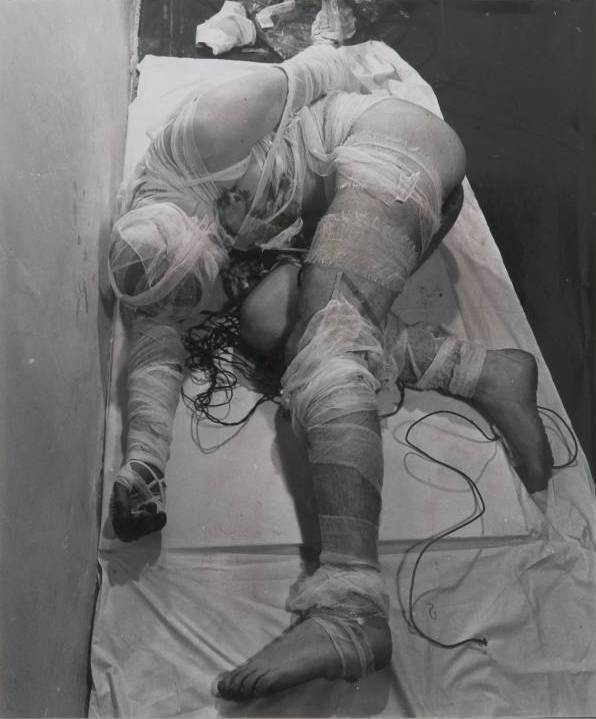 Rudolf Schwarzkogler (1940-1969), 3η πράξη, 1969, παράσταση τυπωμένη σε χαρτί, Λονδίνο, Πινακοθήκη Tate.
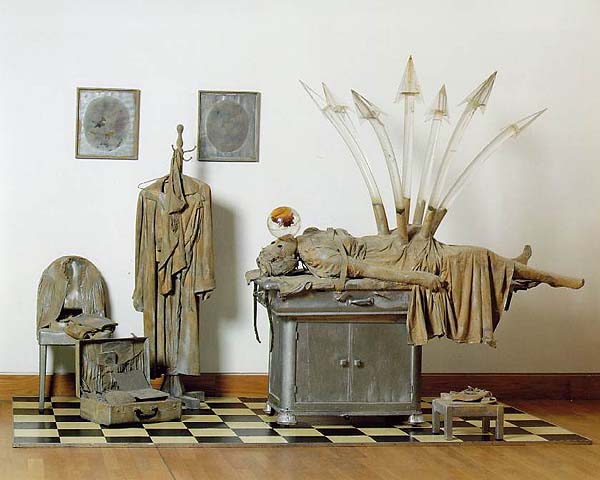 Edward Kienholz (1927-1994), Τα γενέθλια, 1964, εγκατάσταση (φωτιζόμενο ανθρώπινο ομοίωμα, τραπέζι γυναικολογικής εξέτασης, βαλίτσα, ρούχα, χαρτί, μαλλί, υαλόνημα, χρώμα και πολυεστερική ρητίνη), 213 × 305 × 152 εκ., Στουγκάρδη, Μουσείο Τέχνης.
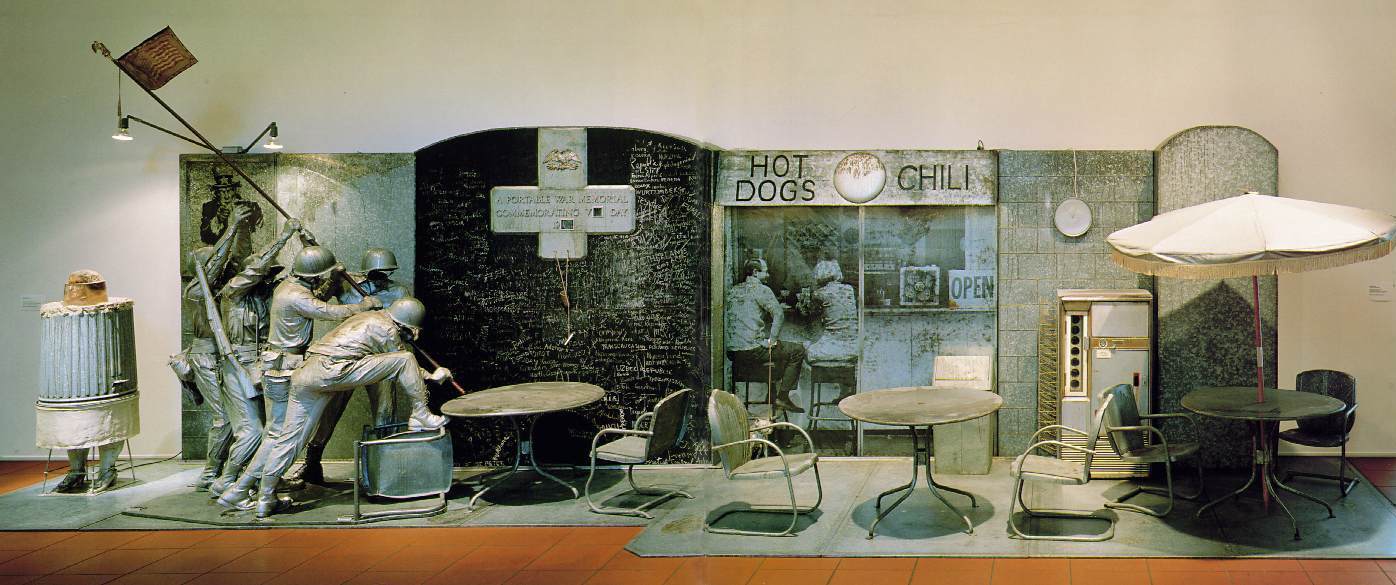 Edward Kienholz (1927-1994), Φορητό ηρώο, 1968, εγκατάσταση (γύψινα προπλάσματα, ταφόπλακα, μαυροπίνακας, σημαία, αφίσα, έπιπλα εστιατορίου, φωτογραφίες, μηχανή κόκα-κόλας, ταριχευμένος σκύλος, ξύλο, μέταλλο και υαλόνημα), 290 × 976 × 244 εκ., Κολωνία, Μουσείο Ludwig.